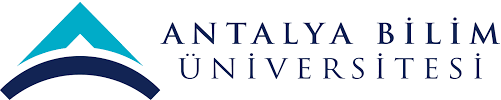 2020 YILI OCAK YGG SUNUMU
AĞIZ VE DİŞ SAĞLIĞI UYGULAMA VE ARAŞTIRMA MERKEZİ SÜRECİ


29.01.2021
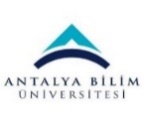 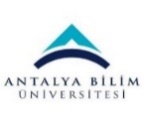 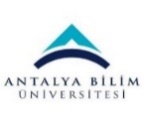 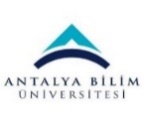 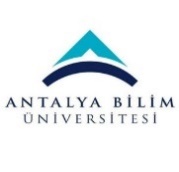 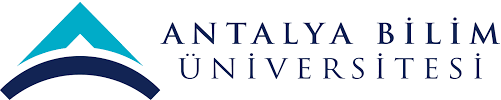 HASTA MEMNUNİYET ÖLÇÜM SONUÇLARI
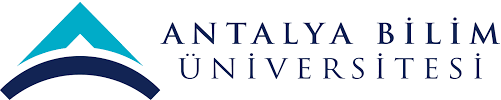 HASTA MEMNUNİYET ÖLÇÜM SONUÇLARI
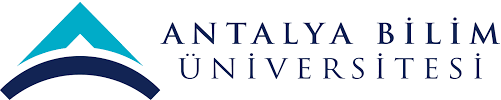 HASTA MEMNUNİYET ÖLÇÜM SONUÇLARI
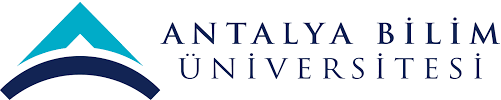 GELEN ŞİKAYETLER VE SONUÇLARI
Sürecimizle ilgili şikayet gelmemiştir.